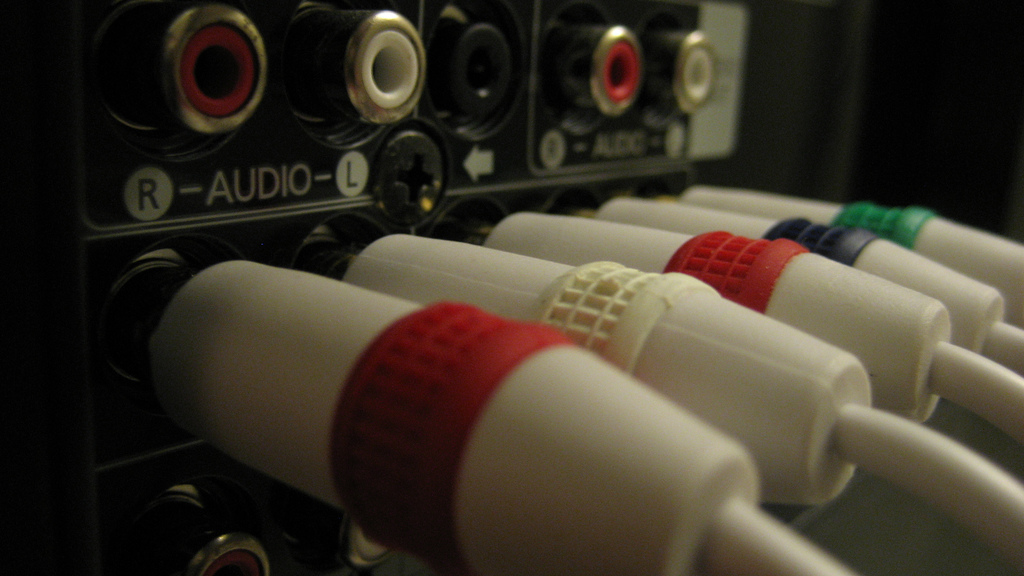 Web Components
@souders
stevesouders.com/docs/sfwebperf-20140429.pptx
flickr.com/photos/brenderous/4255550788
[Speaker Notes: https://www.flickr.com/photos/brenderous/4255550788]
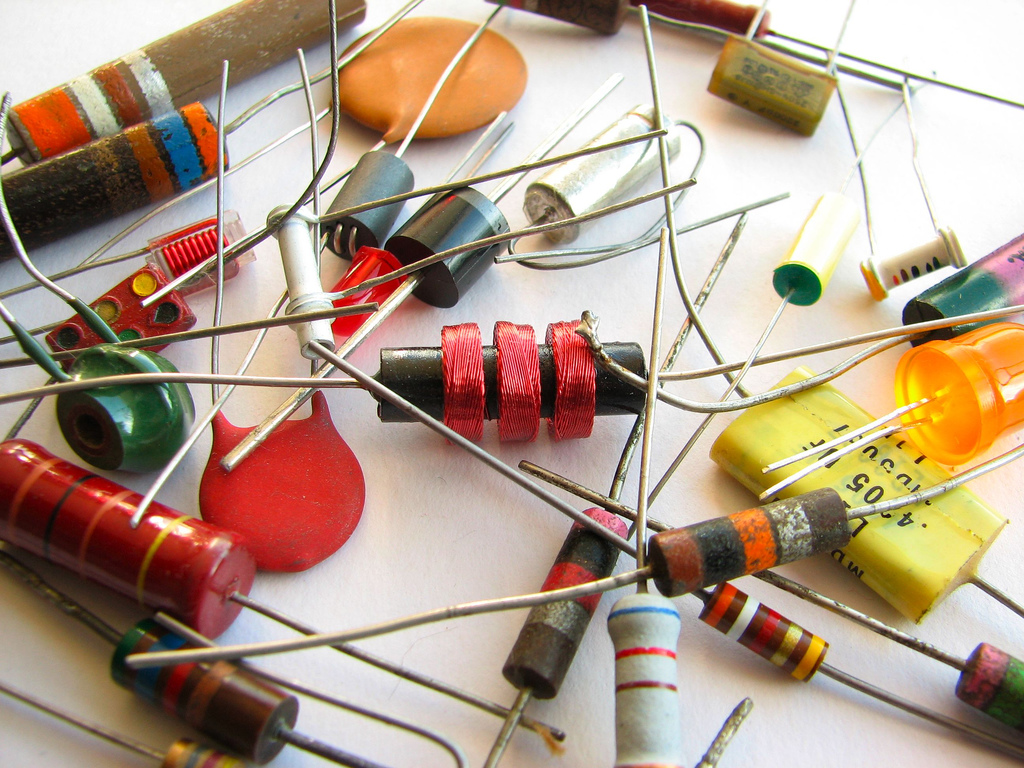 Web Components
souders@google.com
stevesouders.com/docs/sap-hpws-20140424.pptx
[Speaker Notes: https://www.flickr.com/photos/oskay/437341128]
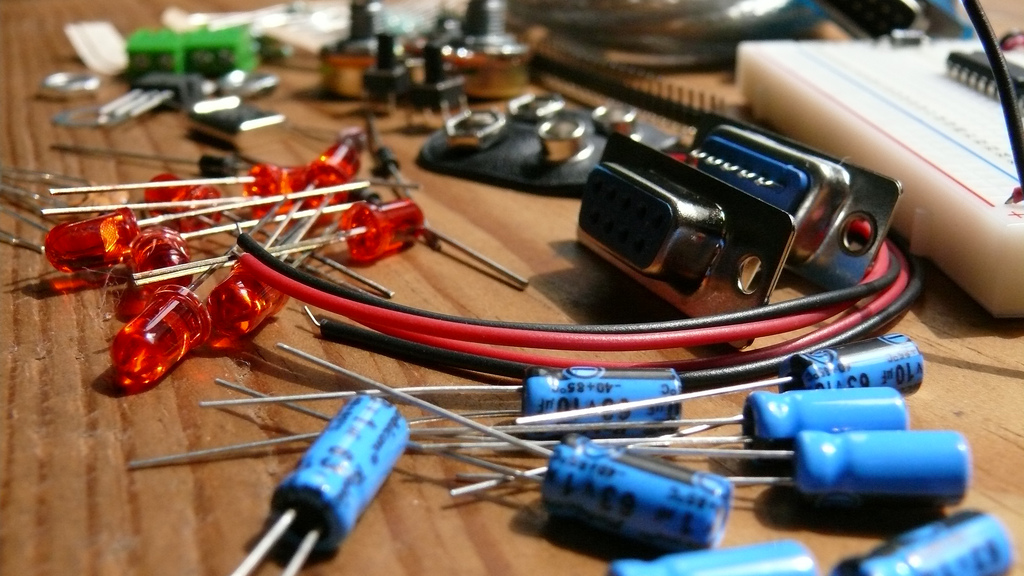 Web Components
souders@google.com
stevesouders.com/docs/sap-hpws-20140424.pptx
[Speaker Notes: https://www.flickr.com/photos/tiemposdelruido/4051085295
also: 
https://www.flickr.com/photos/tiemposdelruido/4051083769
https://www.flickr.com/photos/tiemposdelruido/4051086973
https://www.flickr.com/photos/tiemposdelruido/4051826452
https://www.flickr.com/photos/tiemposdelruido/4051078871]
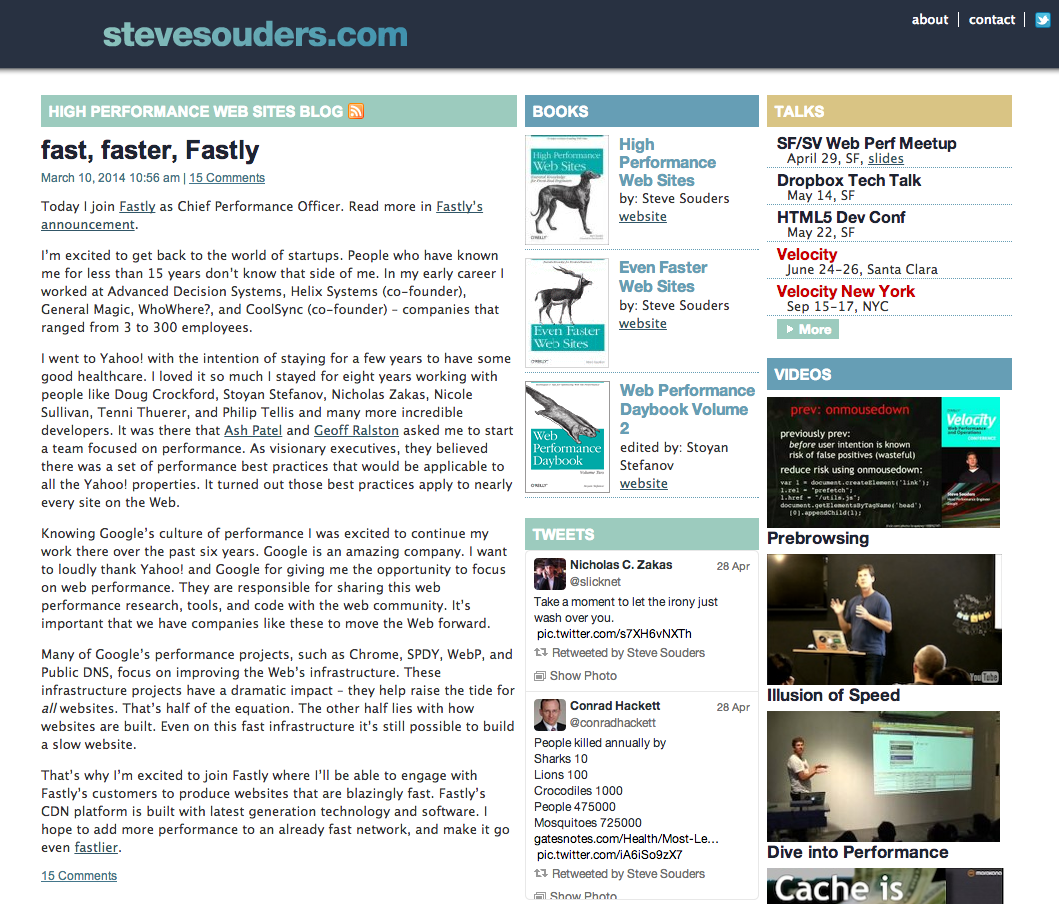 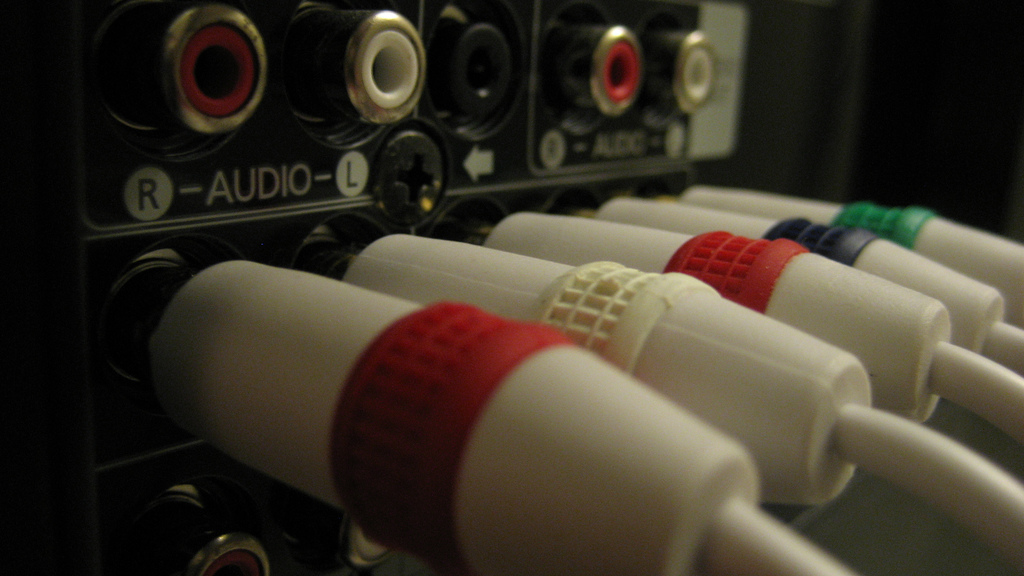 flickr.com/photos/brenderous/4255550788
[Speaker Notes: https://www.flickr.com/photos/brenderous/4255550788]
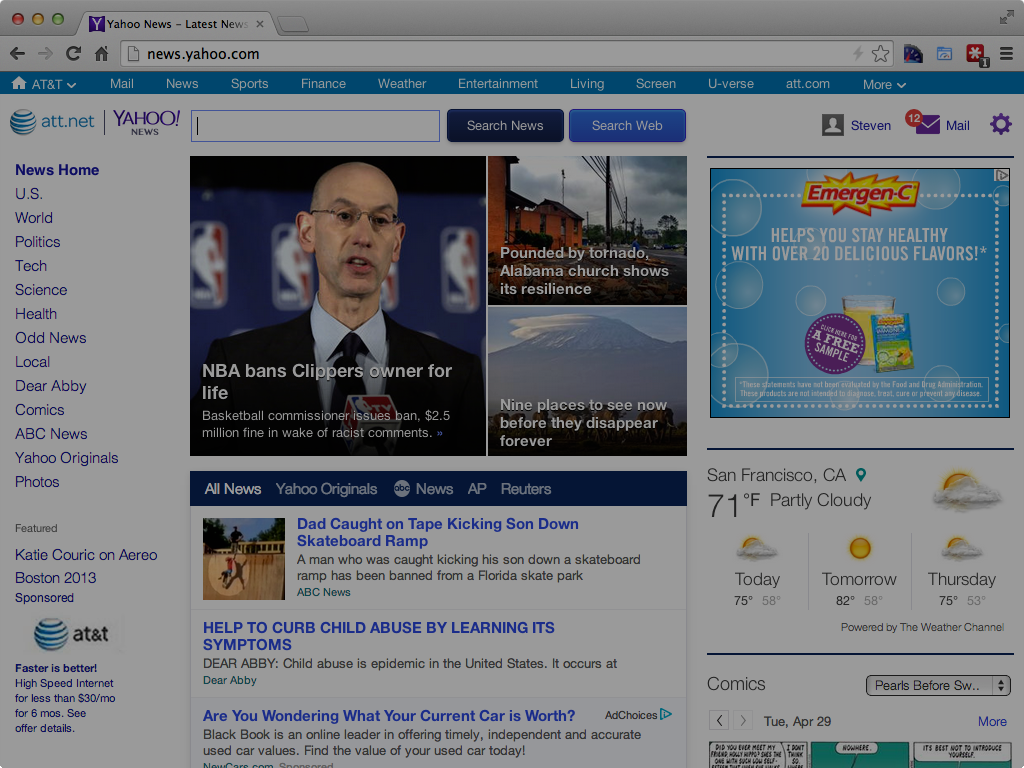 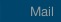 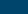 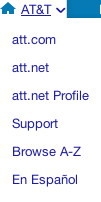 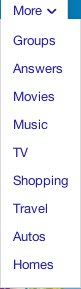 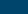 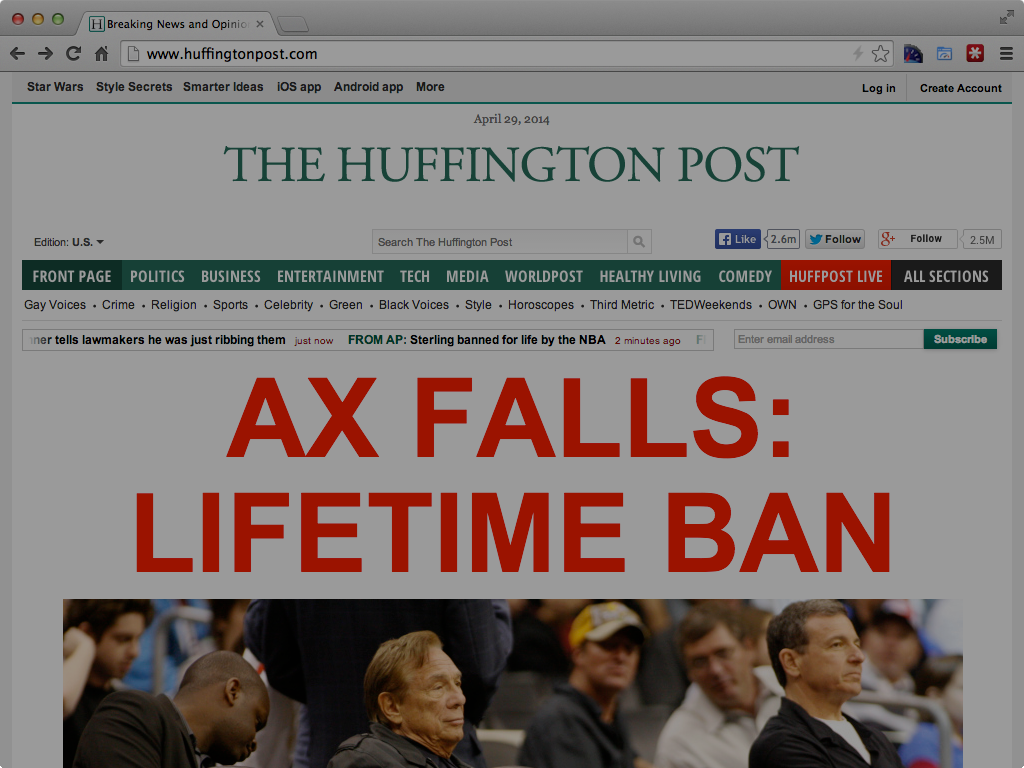 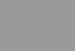 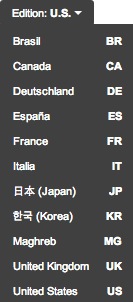 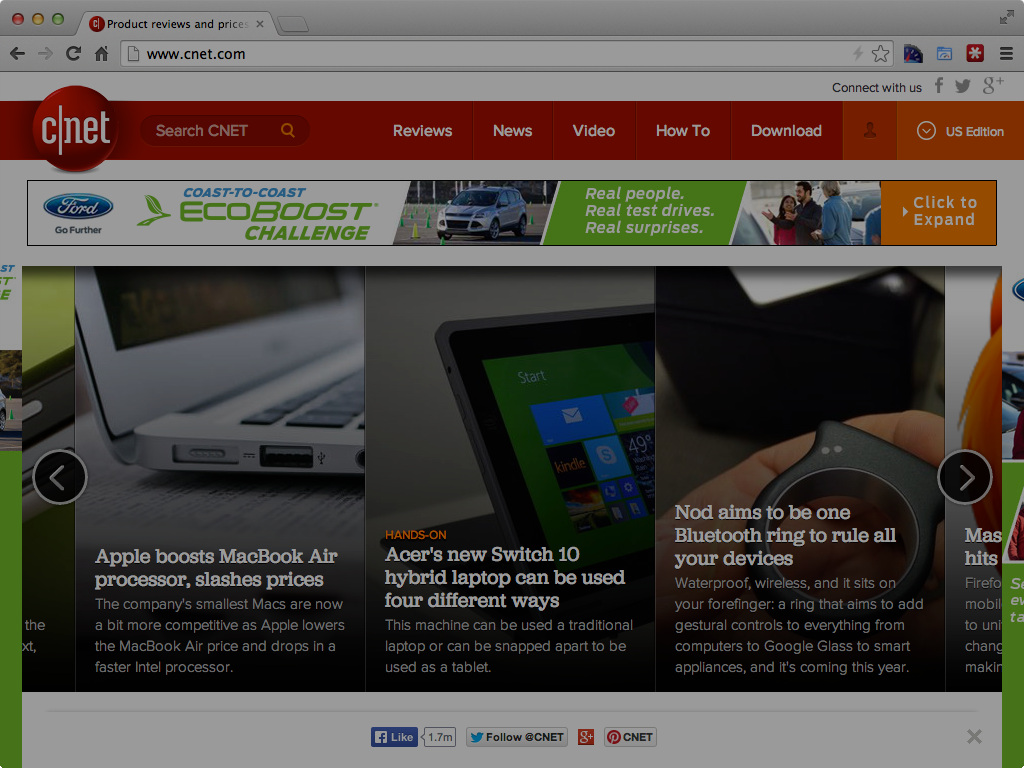 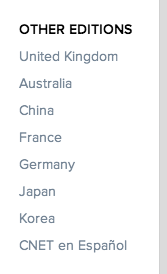 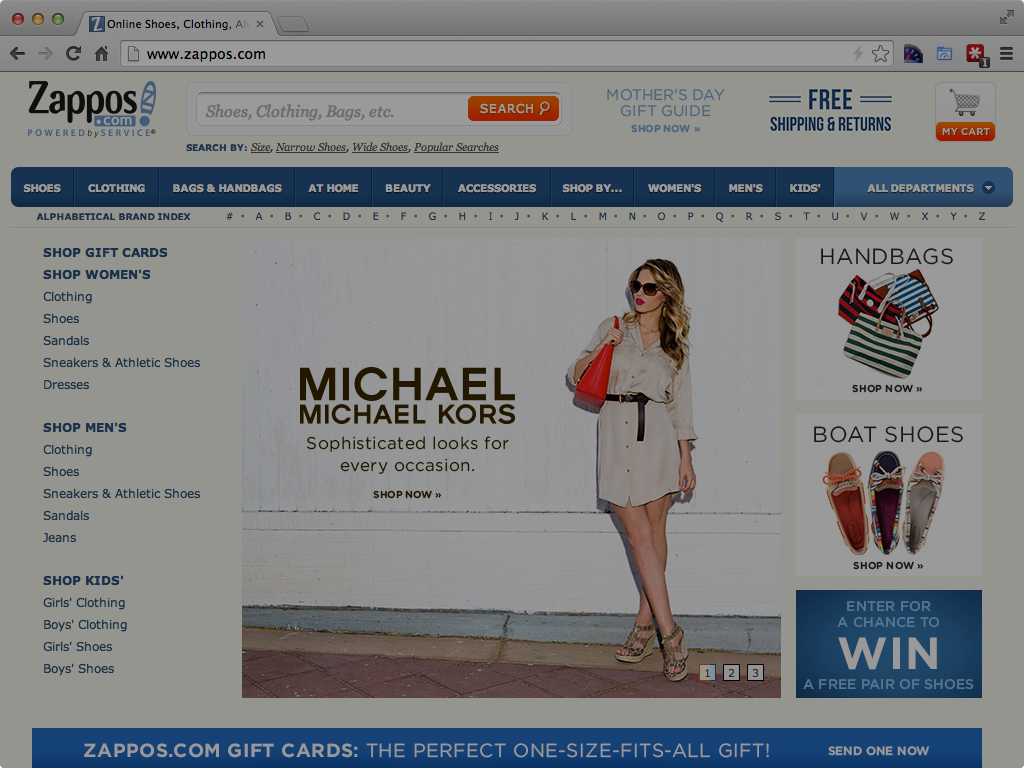 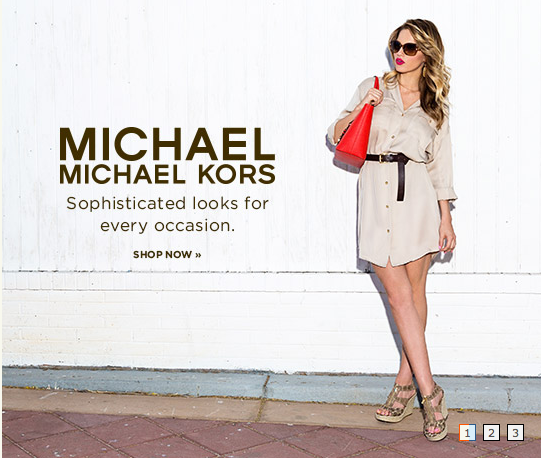 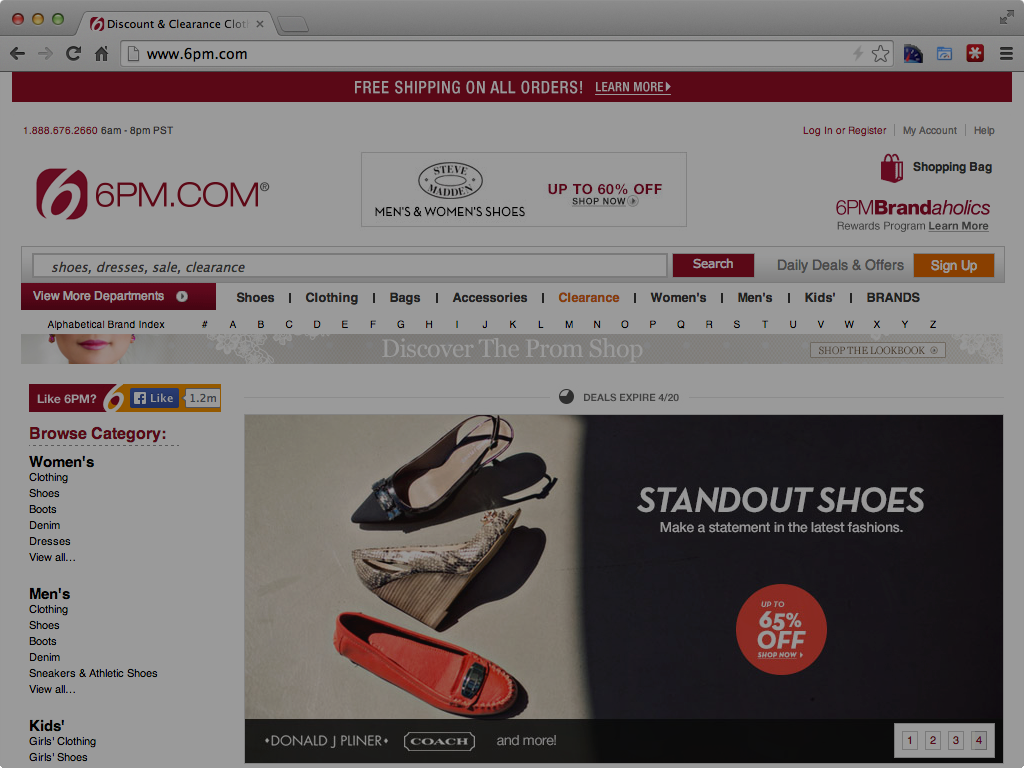 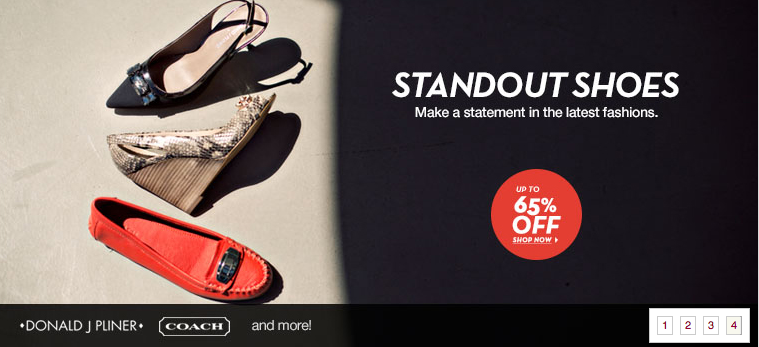 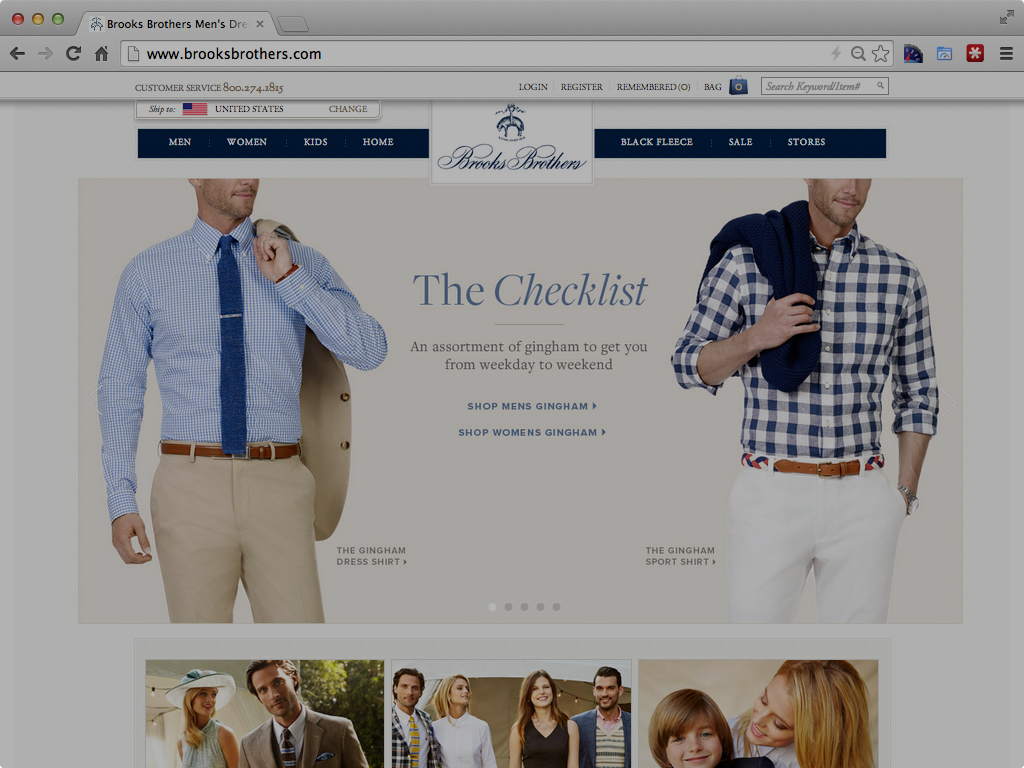 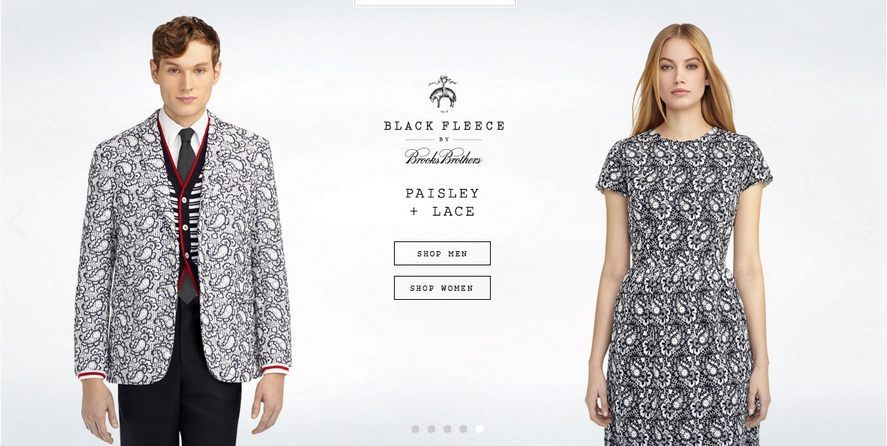 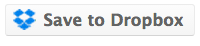 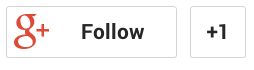 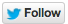 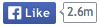 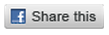 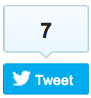 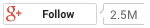 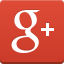 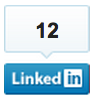 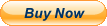 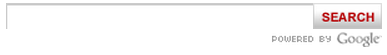 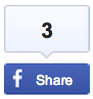 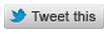 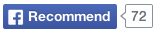 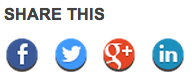 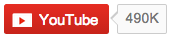 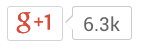 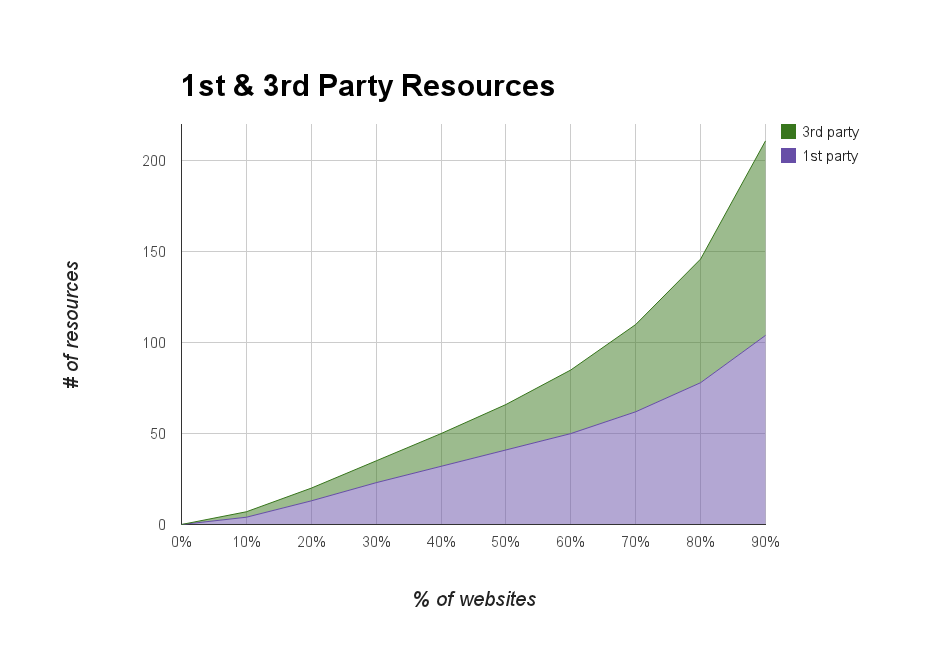 bigqueri.es/t/what-is-the-distribution-of-1st-party-vs-3rd-party-resources/100
[Speaker Notes: 50th: 25 3rd party, 41 1st party
90th: 107 3rd party, 104 1st party

SELECT party,  
  NTH(10, quantiles(cnt)) p10,  
  NTH(20, quantiles(cnt)) p20,
  NTH(30, quantiles(cnt)) p30,
  NTH(40, quantiles(cnt)) p40,
  NTH(50, quantiles(cnt)) p50,
  NTH(60, quantiles(cnt)) p60,
  NTH(70, quantiles(cnt)) p70,
  NTH(80, quantiles(cnt)) p80,
  NTH(90, quantiles(cnt)) p90,
  NTH(99, quantiles(cnt)) p99
FROM (  
  SELECT 
    origin,
    IF (req_host CONTAINS REGEXP_EXTRACT(origin, r'([\w-]+)'), INTEGER(1), INTEGER(3)) AS party,
    COUNT(*) as cnt
  FROM [httparchive:runs.2014_04_15_requests] requests JOIN EACH (
    SELECT pageid, DOMAIN(url) as origin
    FROM [httparchive:runs.2014_04_15_pages]
  ) pages ON pages.pageid = requests.pageid
  GROUP BY origin, party
)
GROUP by party;]
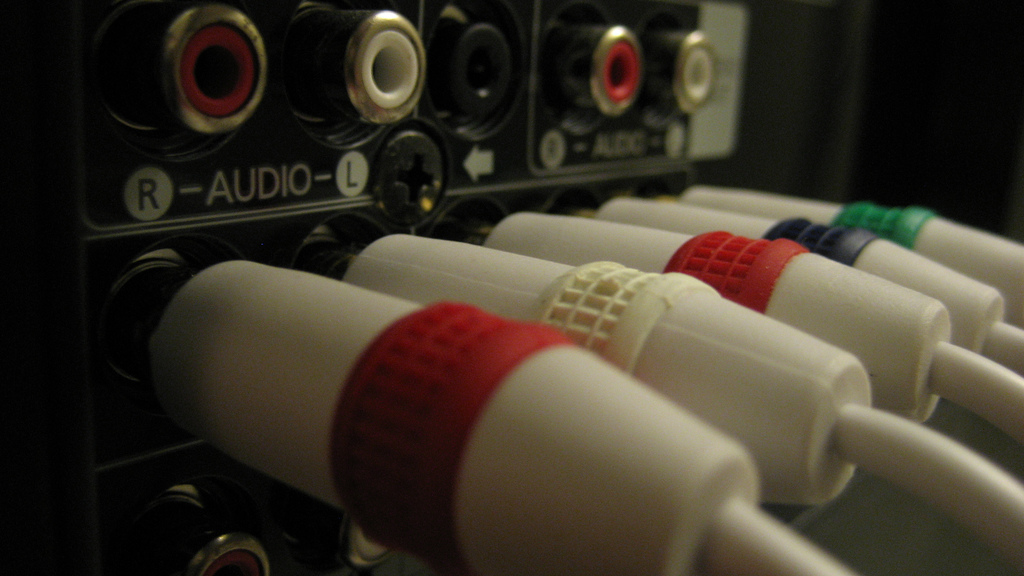 flickr.com/photos/brenderous/4255550788
[Speaker Notes: https://www.flickr.com/photos/brenderous/4255550788]
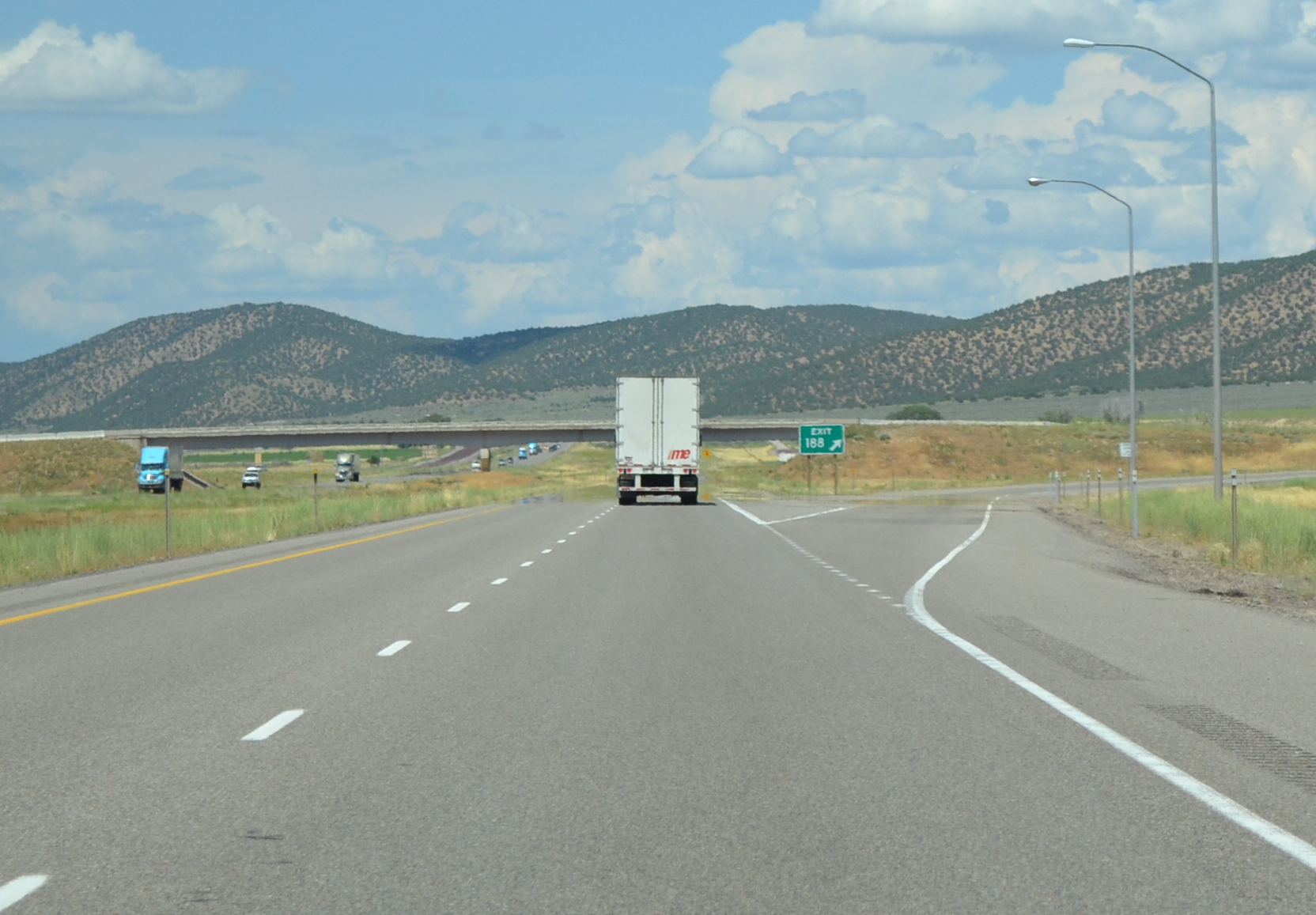 flickr.com/photos/countylemonade/5940567593
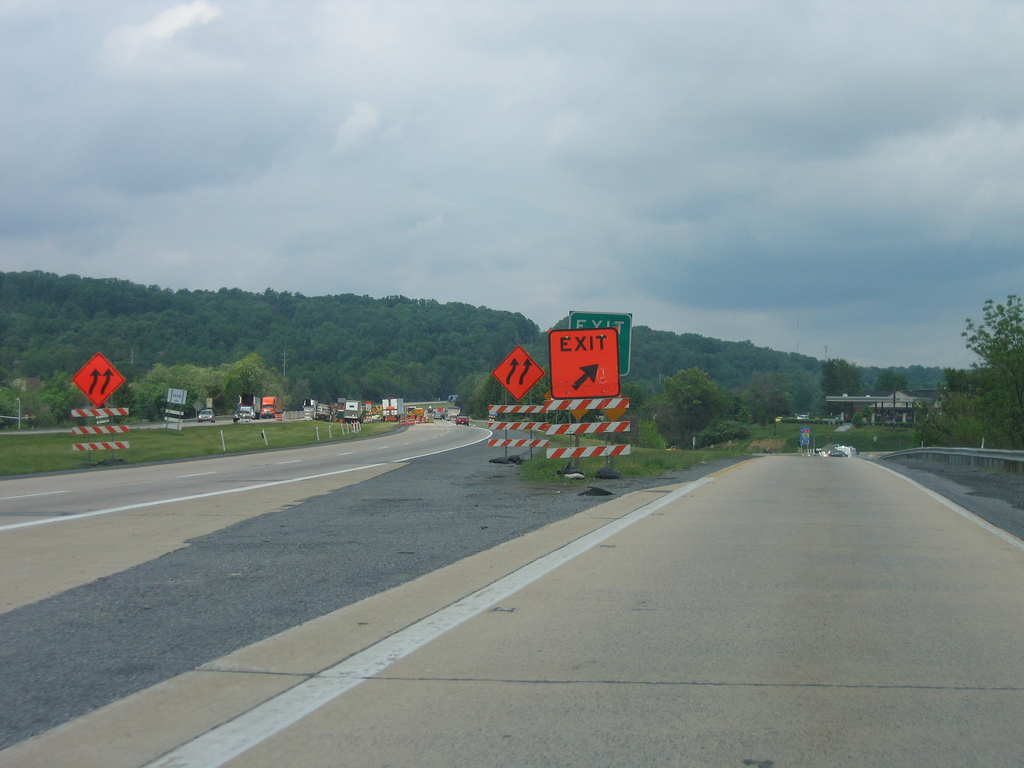 flickr.com/photos/thisisbossi/3069180895
SPOF
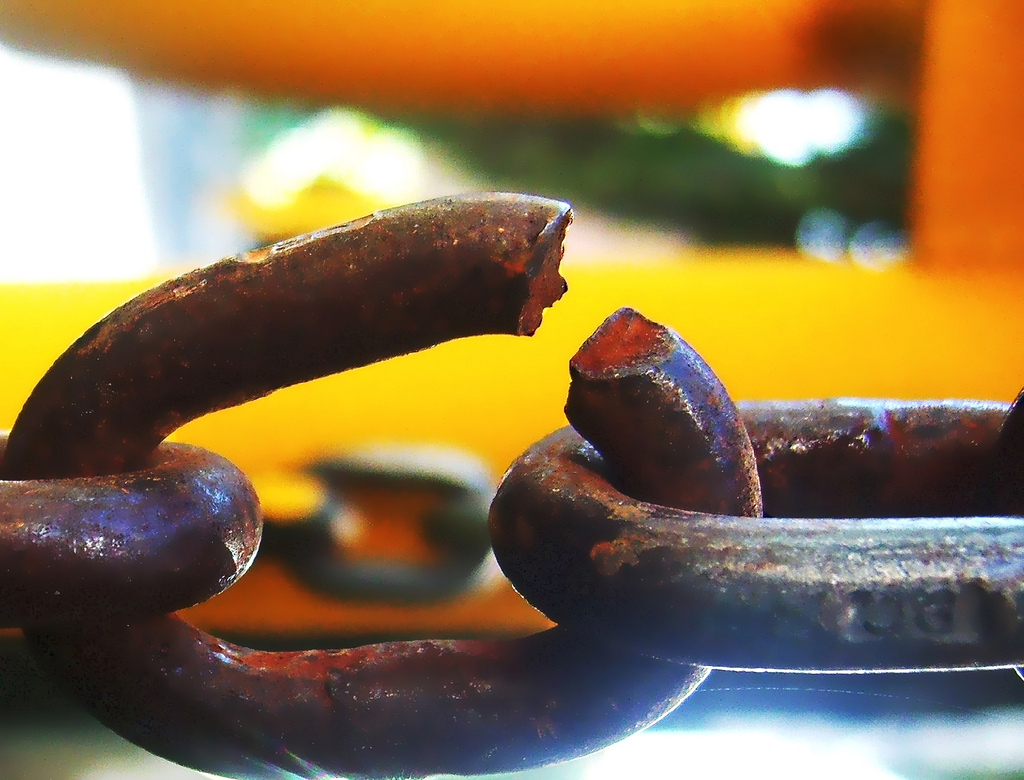 flickr.com/photos/darwinbell/465459020/
[Speaker Notes: http://www.flickr.com/photos/darwinbell/465459020/]
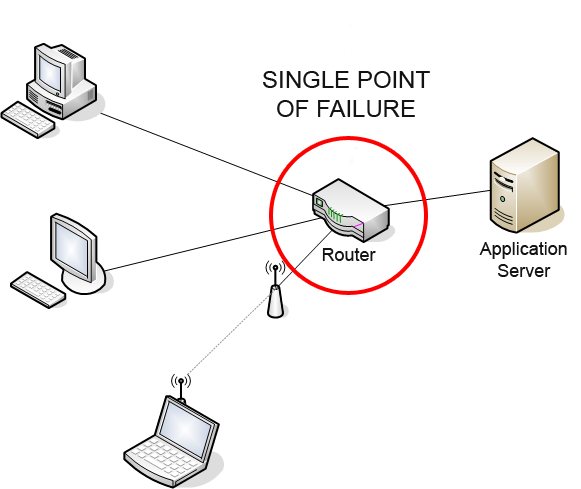 en.wikipedia.org/wiki/Single_point_of_failure
[Speaker Notes: http://en.wikipedia.org/wiki/Single_point_of_failure]
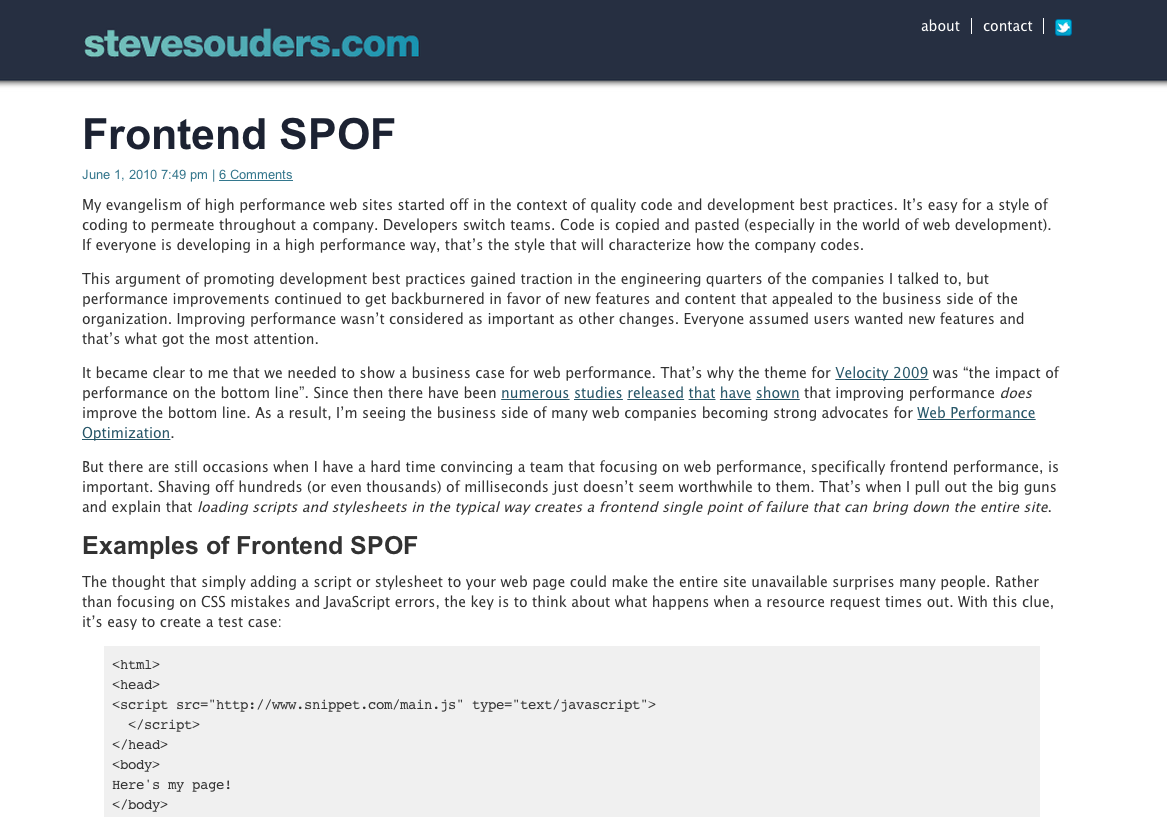 Frontend SPOF
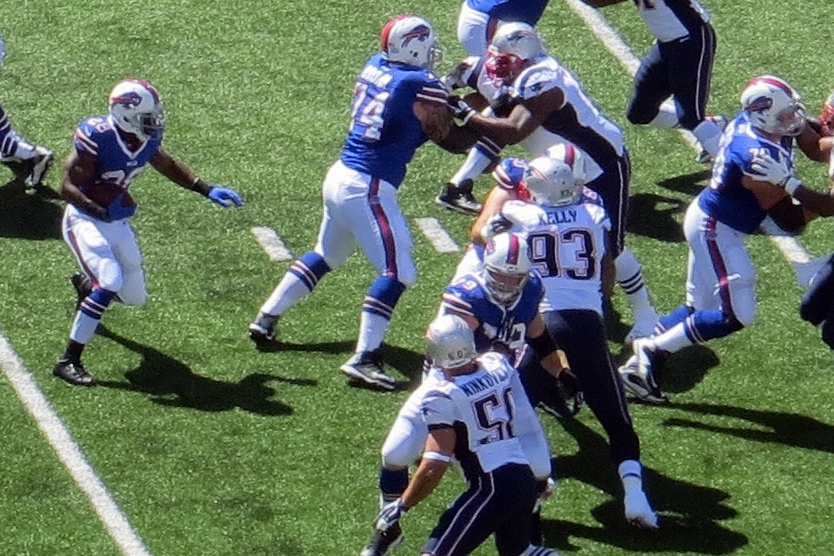 scripts
stylesheets
fonts
flickr.com/photos/runneralan/9741423581
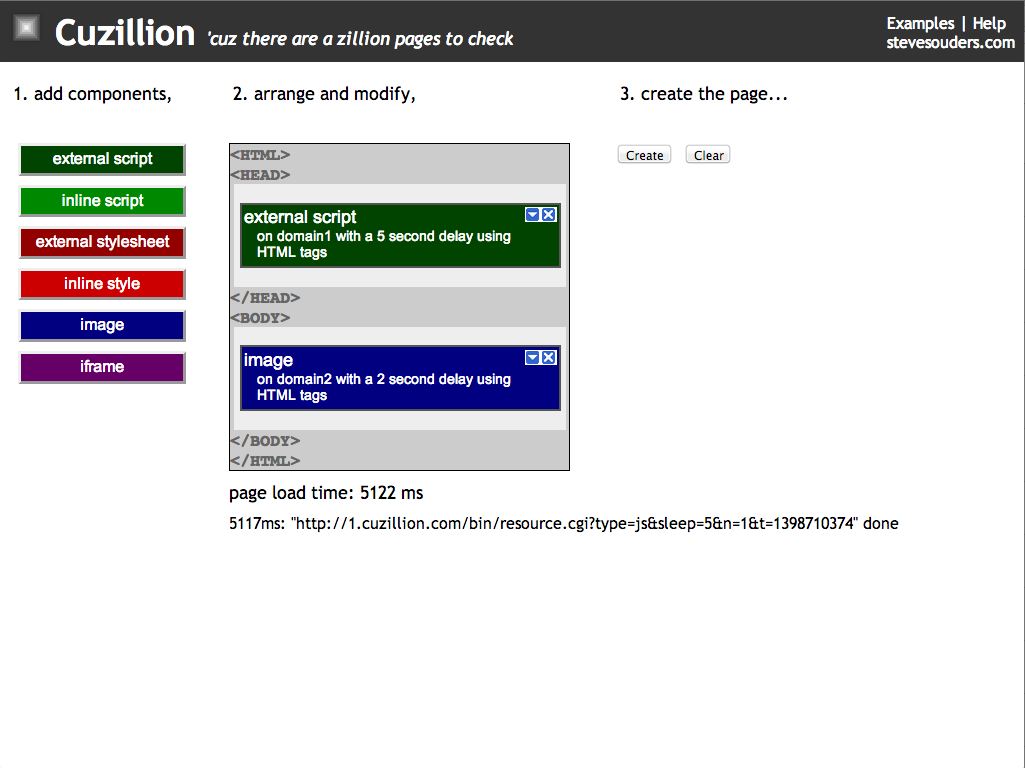 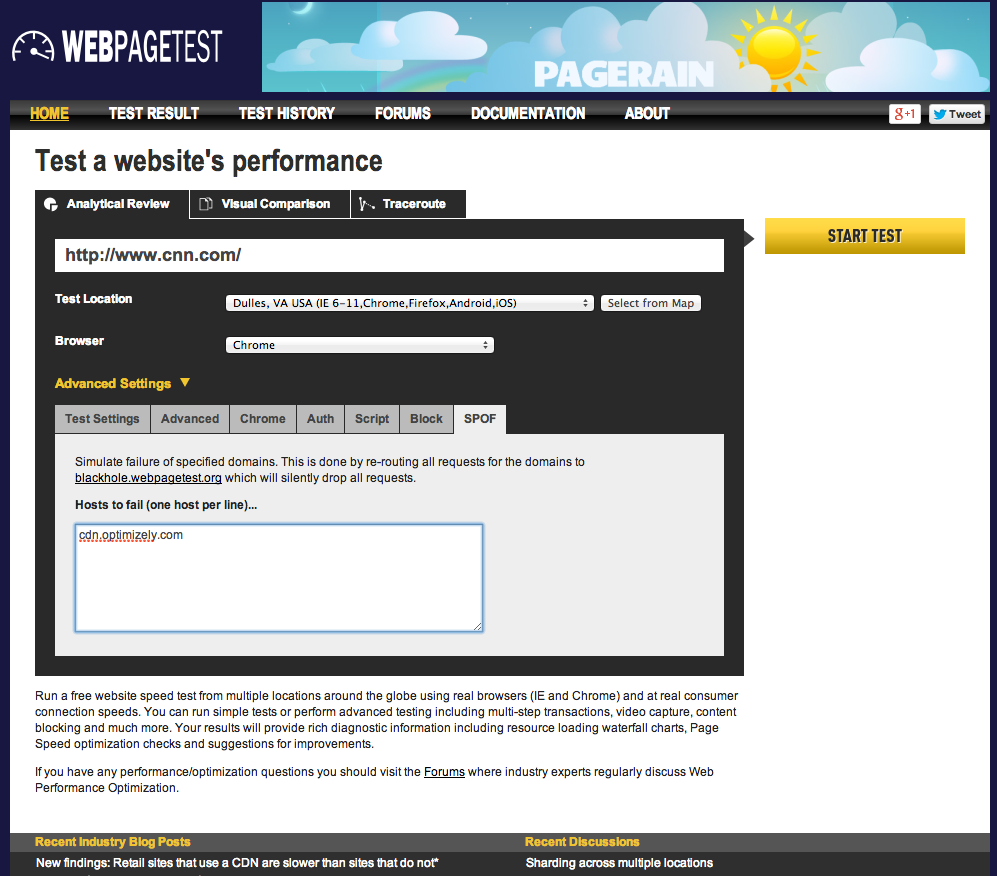 [Speaker Notes: http://www.webpagetest.org/video/compare.php?tests=140429_9G_5QD,140429_M5_5QE]
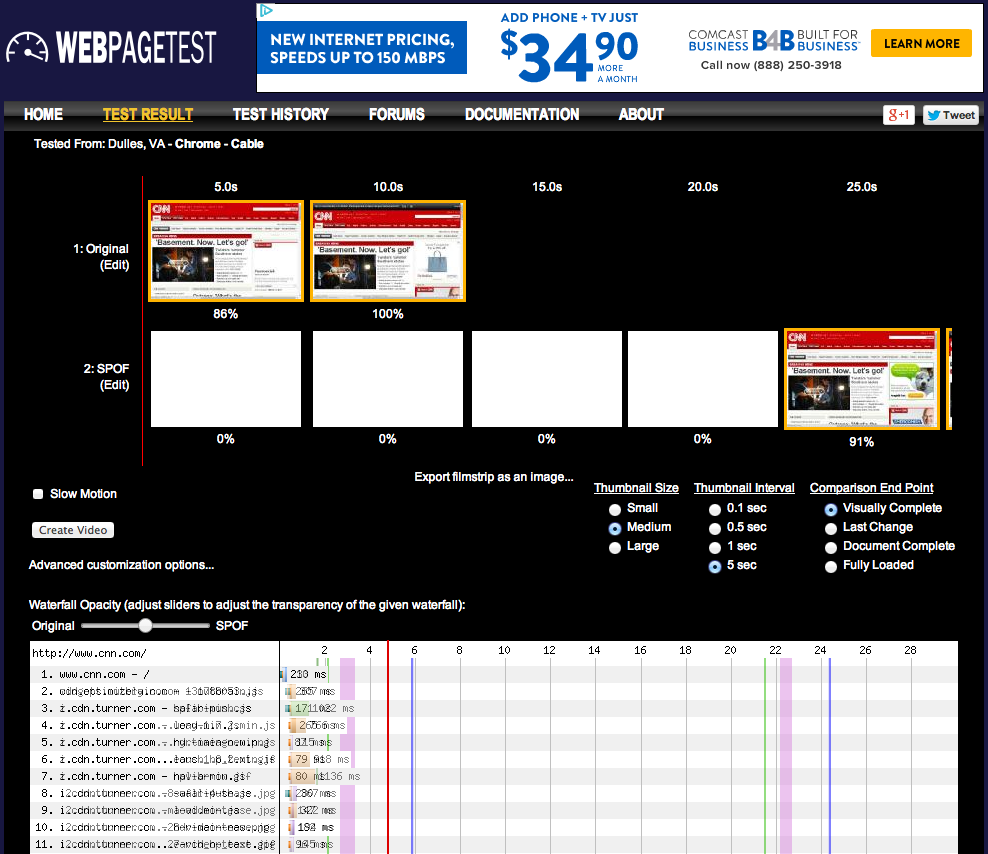 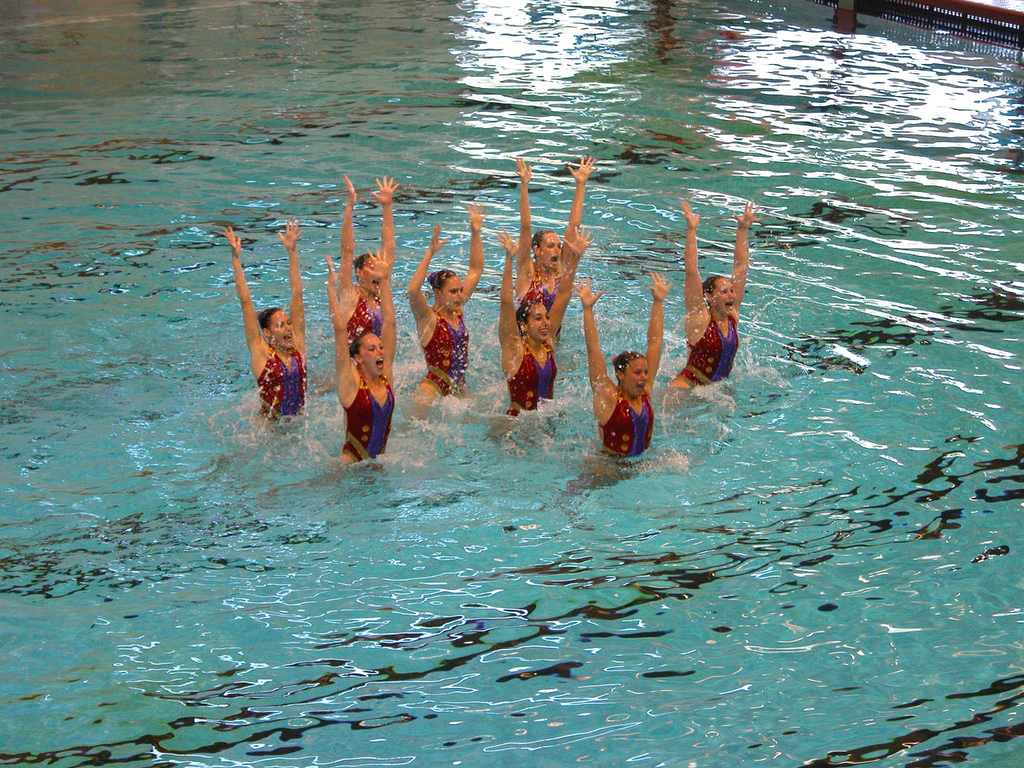 sync
flickr.com/photos/krhamm/171302038
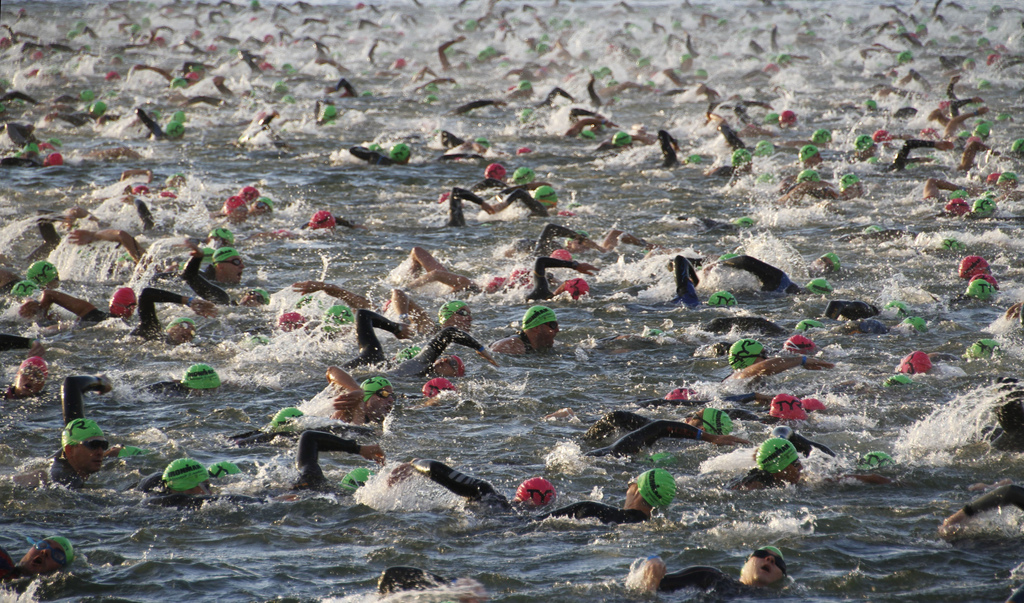 async
flickr.com/photos/8229345@N02/7980116331
load scripts async
var s0 = document. getElementsByTagName('script')[0];
var s1 = document. createElement('script');
s1.async = true;
s1.src = 'common.js';
s0.parentNode.insertBefore(s1, s0);
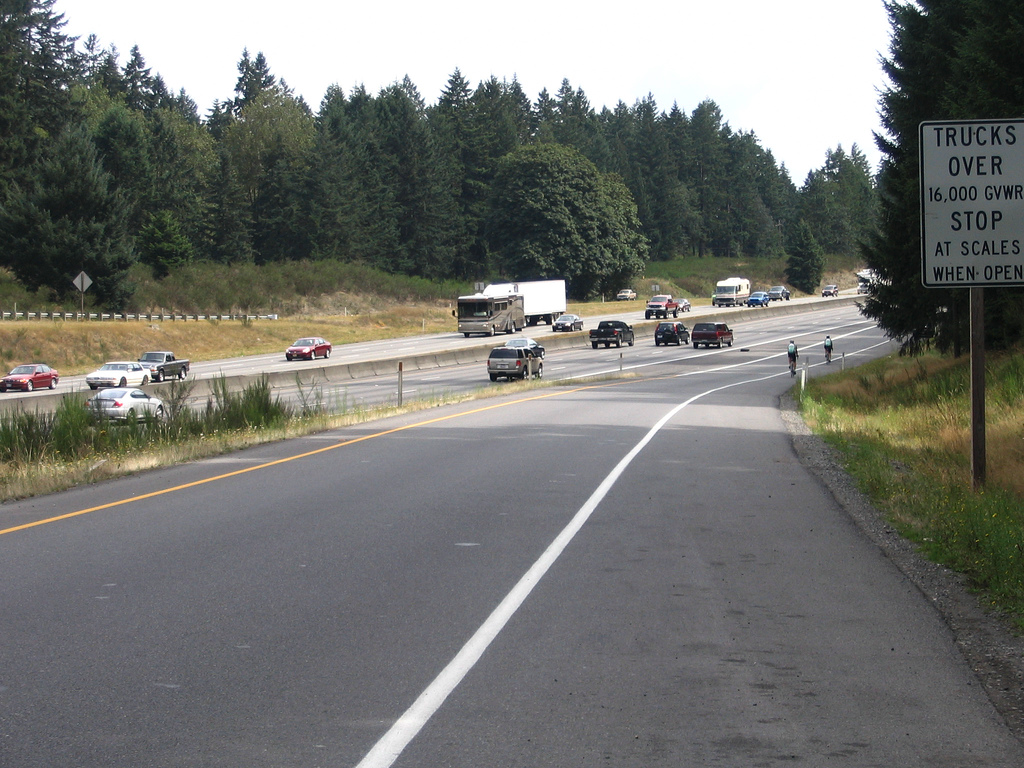 https://www.flickr.com/photos/thisisbossi/3069180895
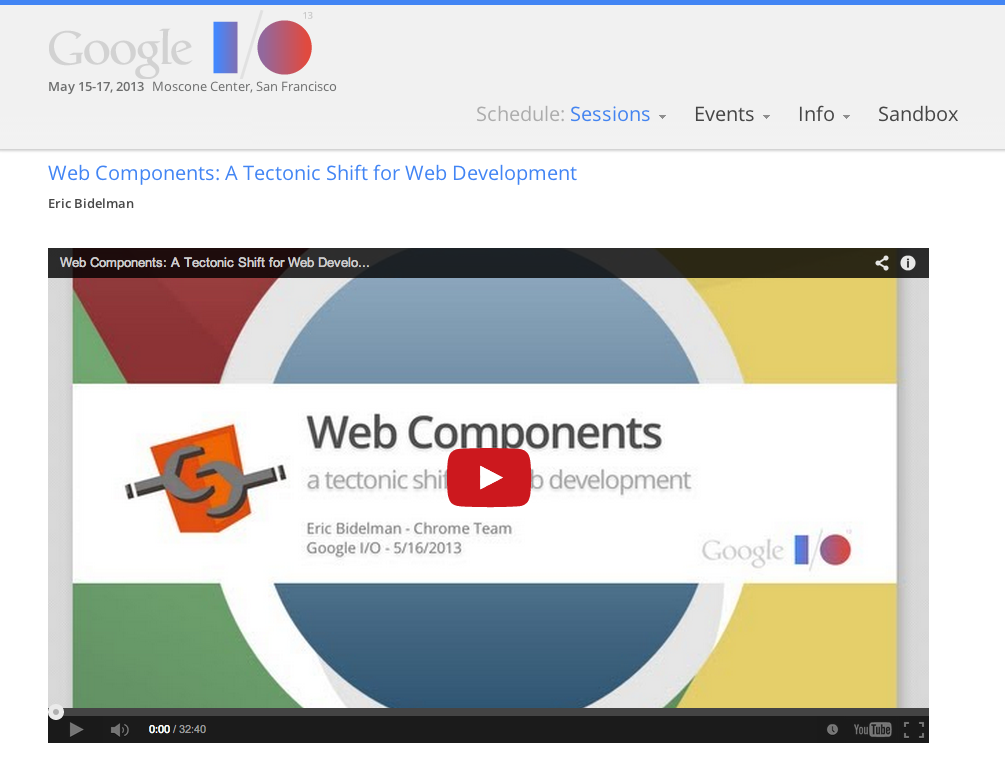 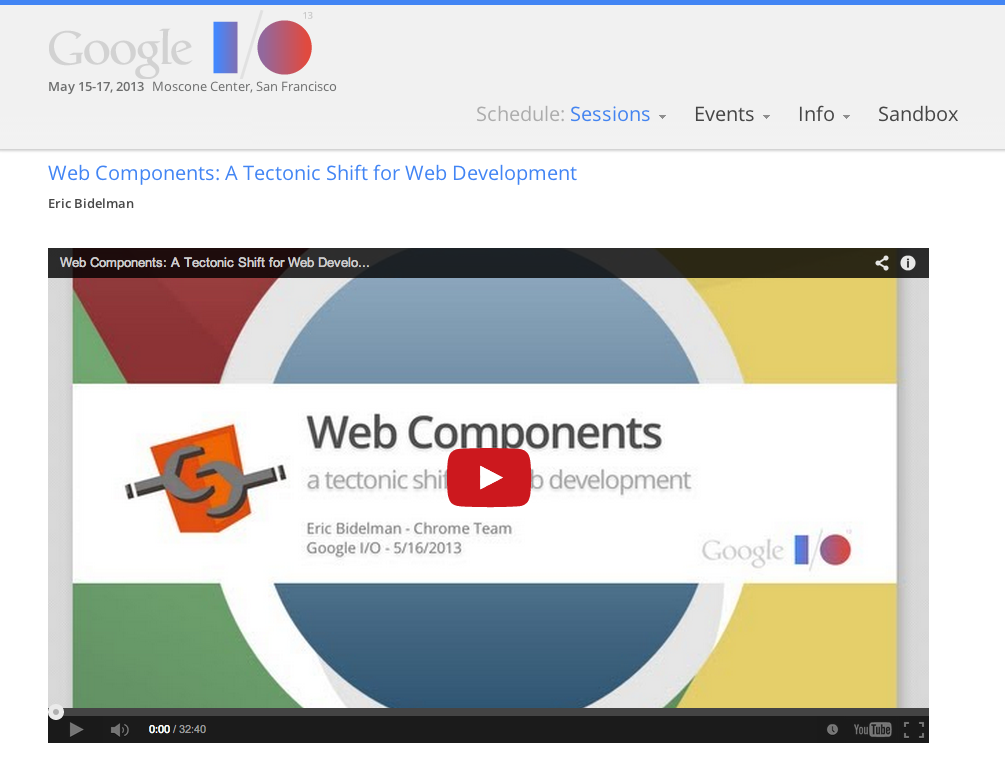 HTML Templates
Shadow DOM
HTML Imports
Custom Elements
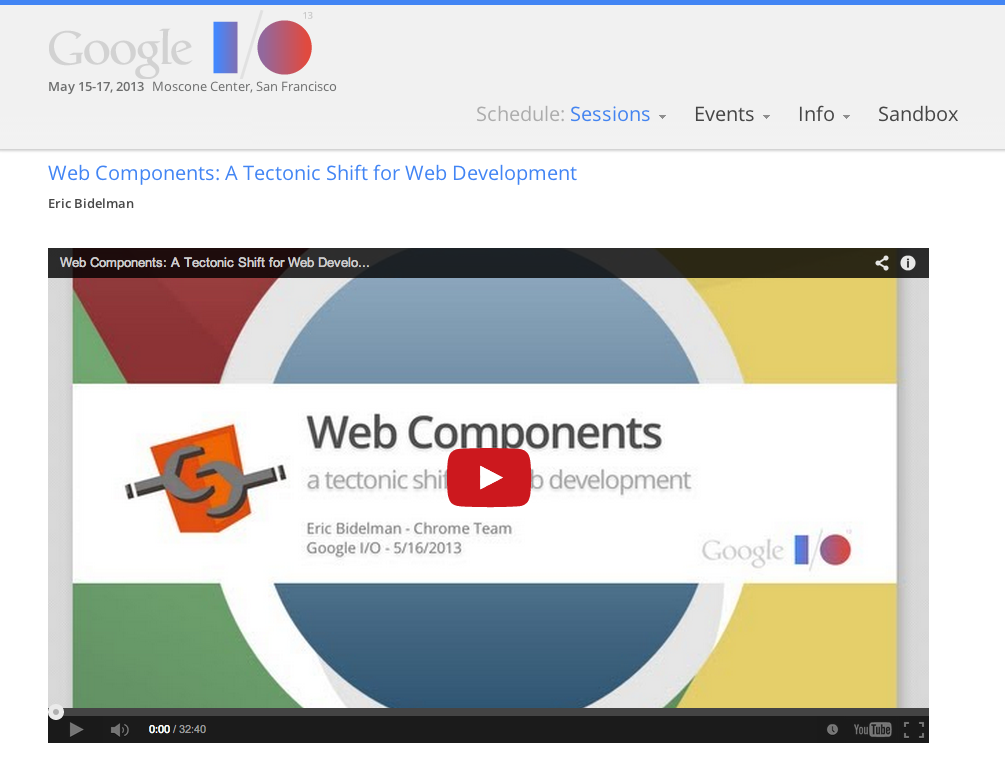 HTML Templates
Shadow DOM
HTML Imports
Custom Elements
[Speaker Notes: HTML Templates – download & parse HTML but DON'T render
Shadow DOM – markup encapsulation, style boundaries,]
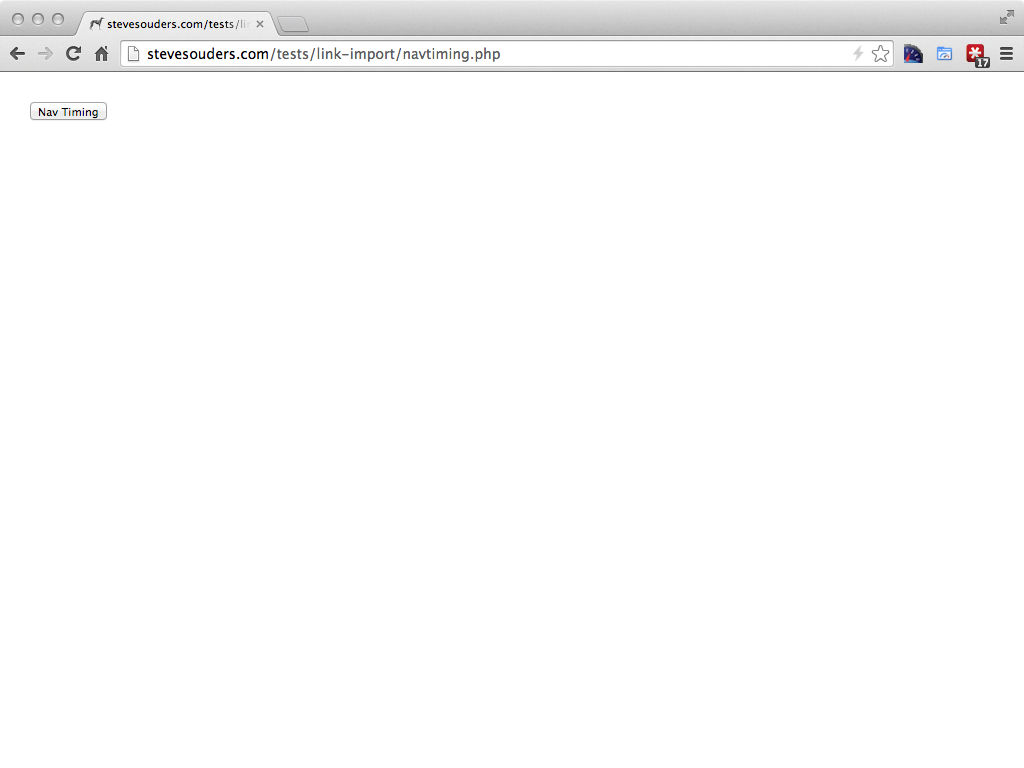 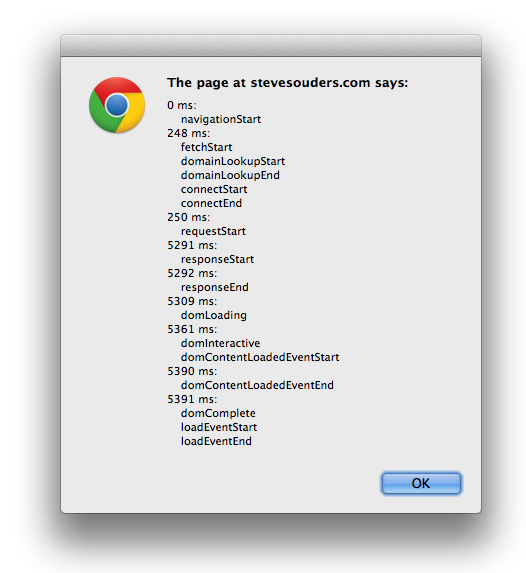 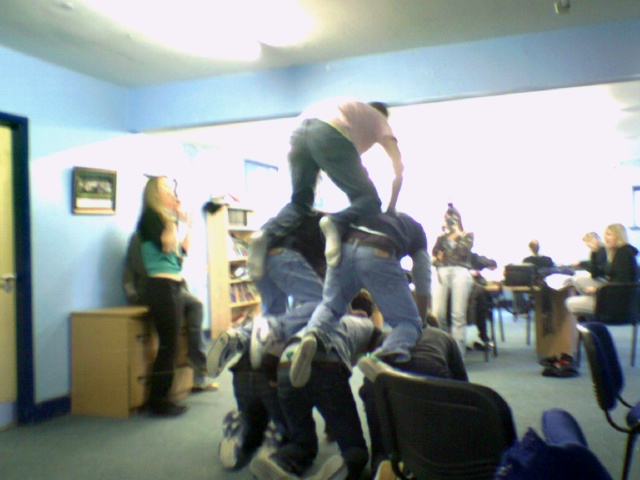 Support
Chrome 33-34 with chrome://flags/
experimental Web Platform features
Experimental JavaScript
HTML Imports
Chrome 36+: no flags
Polymer: http://www.polymer-project.org/
flickr.com/photos/callumscott2/167684986
HTML Imports
<link rel="import" href="navtiming.php">
navtiming.php:
<div id='navtiming-content'>
<input type=button value='Nav Timing' onclick='doNavTiming()'>
</div>
<script>
function doNavTiming() {…
HTML Imports
<link rel="import" href="navtiming.php">
navtiming.php:
<div id='navtiming-content'>
<input type=button value='Nav Timing' onclick='doNavTiming()'>
</div>
<script>
function doNavTiming() {…
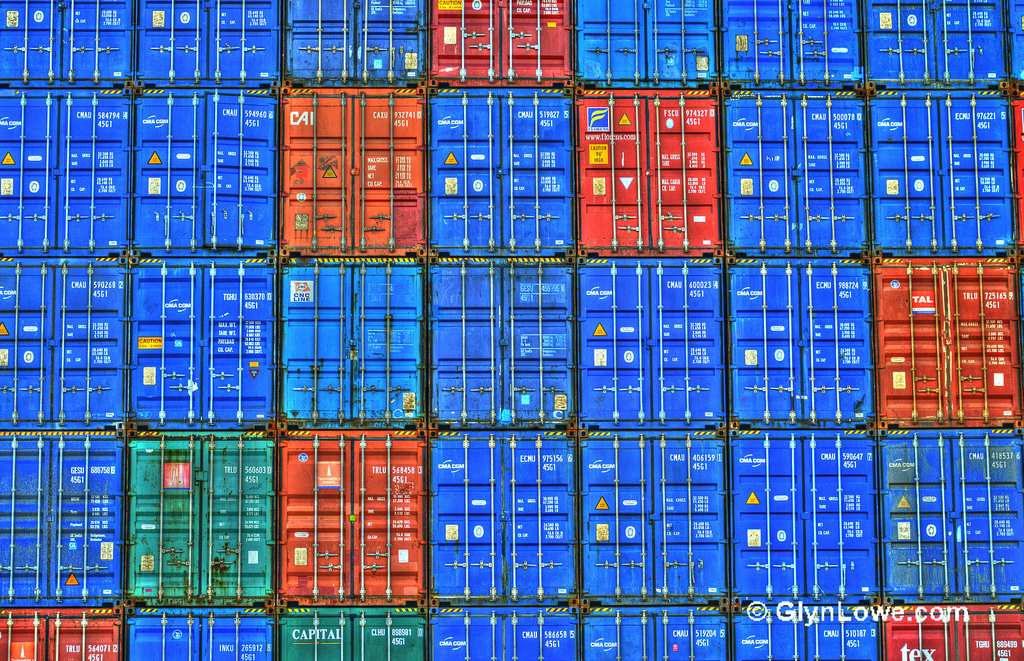 HTML Imports
<link rel="import" href="navtiming.html">
navtiming.html:
<div id="navtiming-content">
<input type=button value='Nav Timing' onclick='doNavTiming()'>
</div>
<script>
function doNavTiming() {…}
flickr.com/photos/glynlowe/10039742285
insert imported HTML
var link = document. querySelector('link[rel=import]');
var content = link.import. querySelector('#navtiming-content');
document.getElementById('target'). appendChild(content.cloneNode(true));
<html> 
<head>
<link rel="import" href="navtiming.php">
</head> 
<body>
<div id="target"></div>
<script>
var link = document. querySelector('link[rel=import]');
var content = link.import. querySelector('#navtiming-content');
document.getElementById('target'). appendChild(content.cloneNode(true));
</script>
</body> 
</html>
Race Condition?
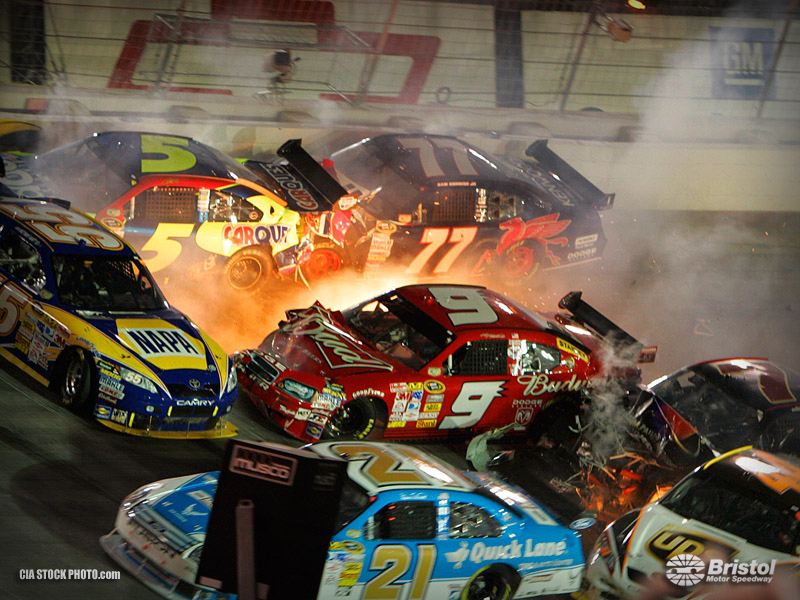 <html> 
<head>
<link rel="import" href="navtiming.php">
</head> 
<body>
<div id="target"></div>
<script>
var link = document. querySelector('link[rel=import]');
var content = link.import. querySelector('#navtiming-content');
document.getElementById('target'). appendChild(content.cloneNode(true));
</script>
</body> 
</html>
Race Condition!
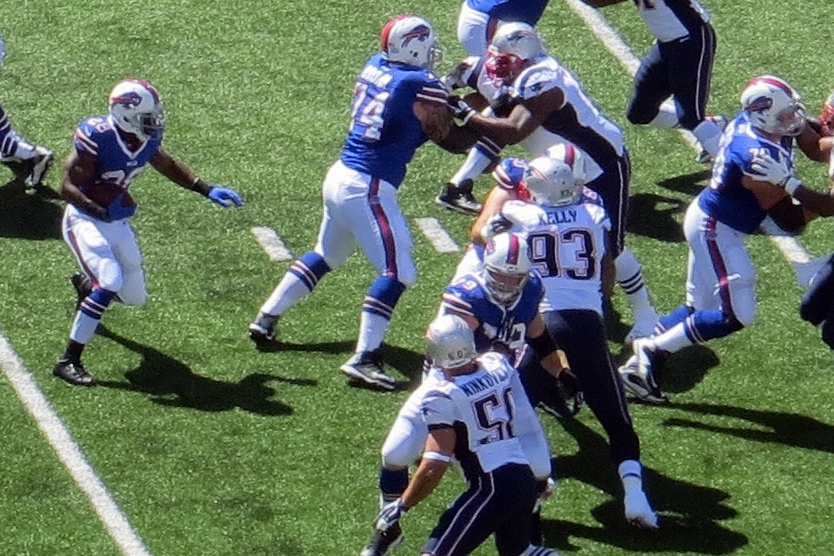 resolution: BLOCK
Chrome 33-34:
stop parsing at 1st SCRIPT tag
Chrome 36:
stop parsing immediately – entire BODY is blocked from rendering
start rendering after ~5 seconds
block at first script
flickr.com/photos/runneralan/9741423581
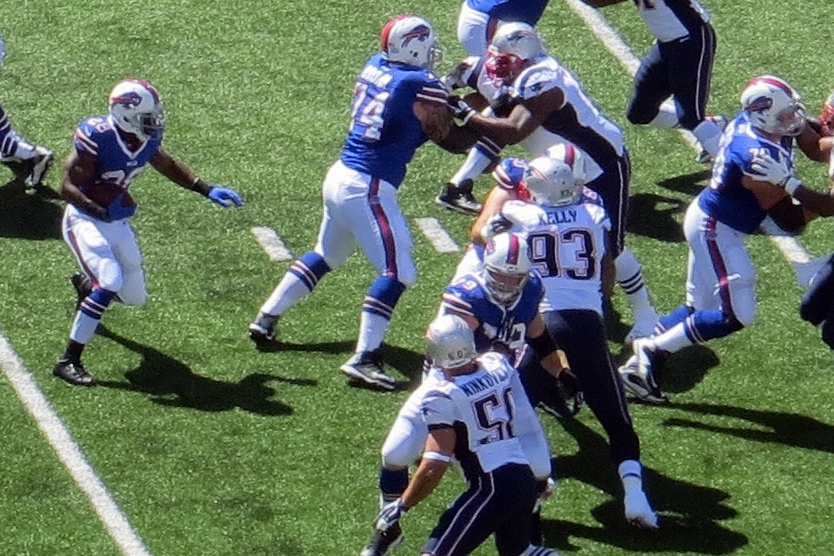 scripts
stylesheets
fonts
web components (new!)
flickr.com/photos/runneralan/9741423581
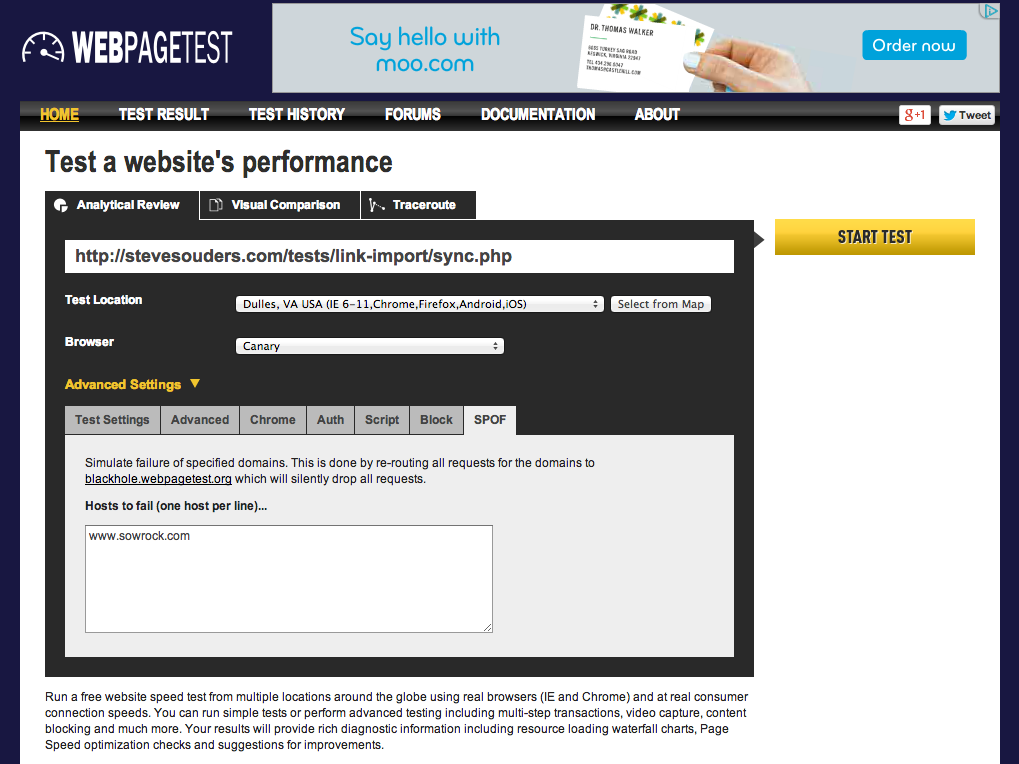 [Speaker Notes: http://www.webpagetest.org/video/compare.php?tests=140429_WZ_12SP,140429_VX_12SQ]
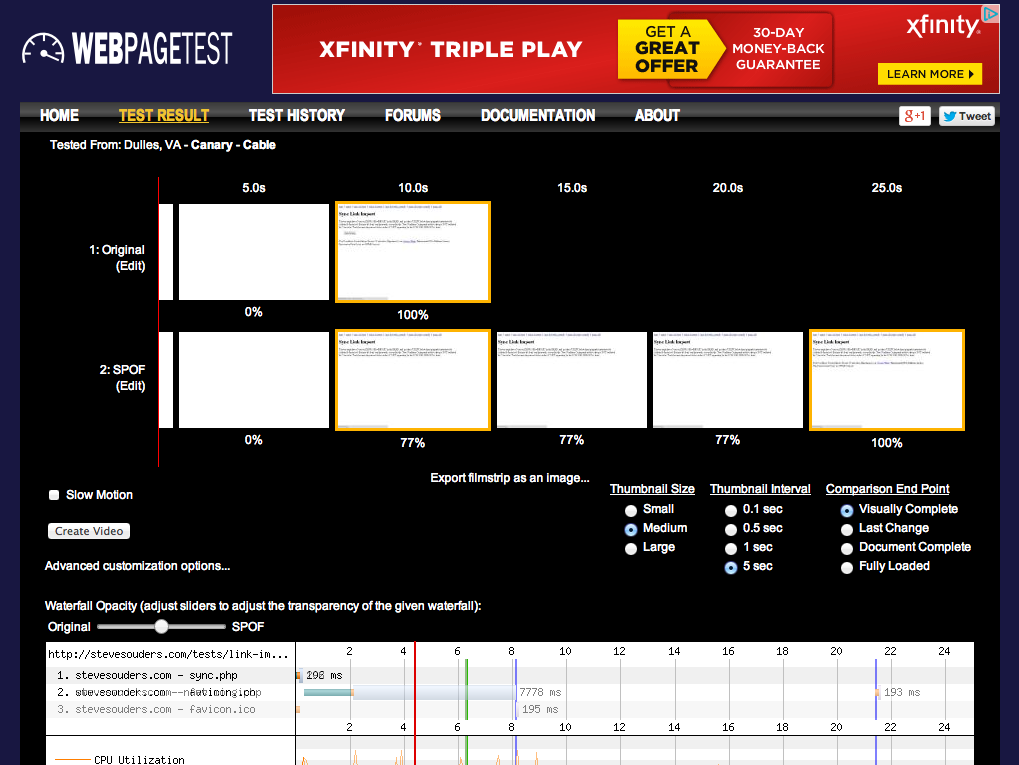 [Speaker Notes: http://www.webpagetest.org/video/compare.php?tests=140429_WZ_12SP,140429_VX_12SQ]
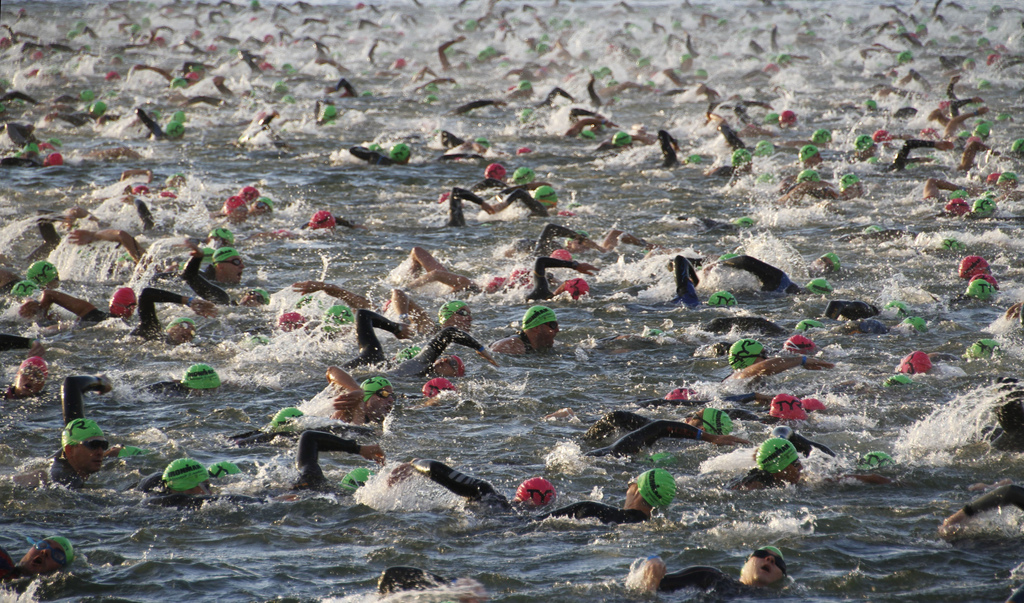 load HTML Imports async
var link = document. createElement('link');
link.rel = 'import';
link.onload = function() {                
var link = document.querySelector('link[rel=import]');
var content = link.import.querySelector('#navtiming-content');
document.getElementById('target').appendChild(content.cloneNode(true));
};
link.href = 'navtiming.php';
document.getElementsByTagName ('head')[0].appendChild(link);
flickr.com/photos/8229345@N02/7980116331
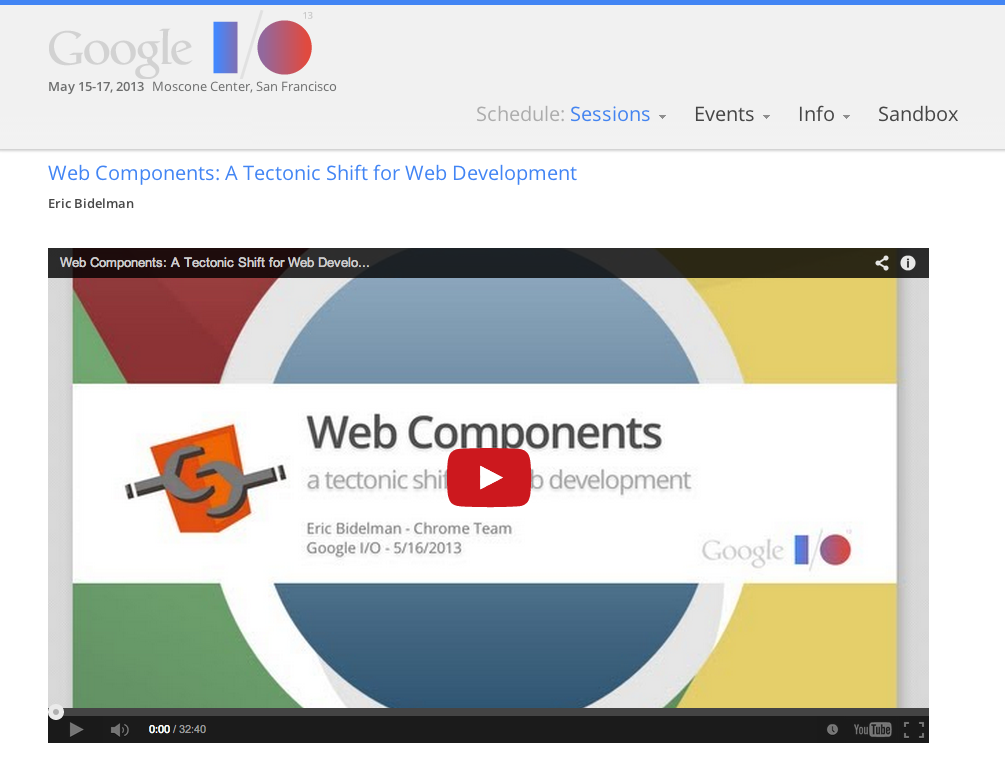 HTML Templates
Shadow DOM
HTML Imports
Custom Elements
Custom Elements
<link rel="import" href="navtimingce.php">
navtimingce.php:
<script>
var NavTimingProto = Object.create(HTMLElement.prototype);
NavTimingProto.createdCallback = function(){
 this.innerHTML = "<input type=button…>"; };
document.registerElement('nav-timing', {prototype: NavTimingProto});
function doNavTiming() {…
MUST have hyphen!
insert custom element
<nav-timing></nav-timing>
That's it!
<html> 
<head>
<link rel="import" href="navtimingce.php">
</head> 
<body>
<nav-timing></nav-timing>
</body> 
</html>
Race Condition?
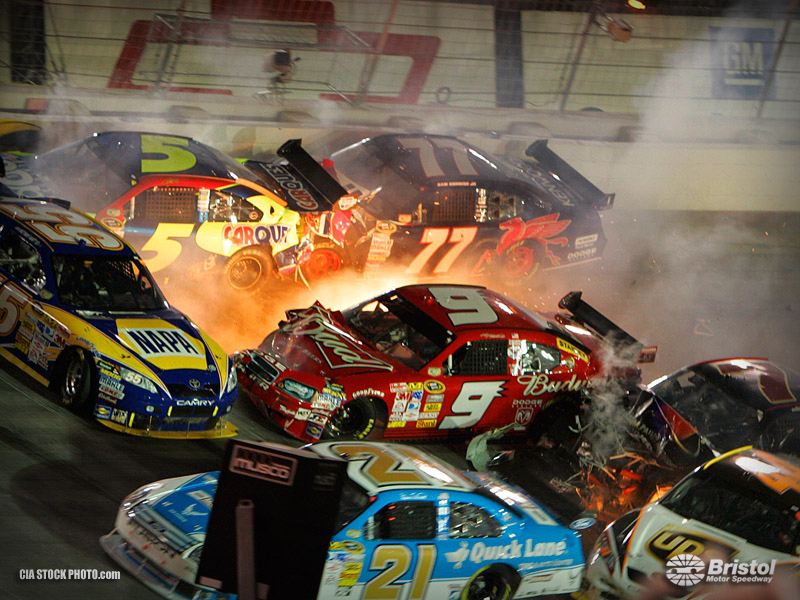 <html> 
<head>
<link rel="import" href="navtimingce.php">
</head> 
<body>
<nav-timing></nav-timing>
</body> 
</html>
Race Condition!
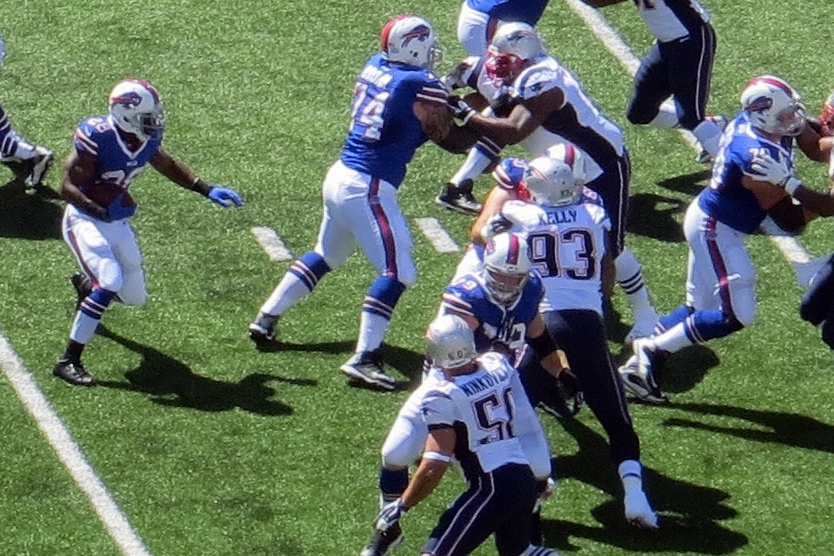 solution: BLOCK
Chrome 33-34:
stop parsing at 1st SCRIPT tag
Chrome 36:
stop parsing immediately – entire BODY is blocked from rendering
all:
ignore hyphenated tags if not registered
flickr.com/photos/runneralan/9741423581
load HTML Imports async
var link = document. createElement('link');
link.rel = 'import';
link.onload = function() {                
var link = document.querySelector('link[rel=import]');
var content = link.import.querySelector('#navtiming-content');
document.getElementById('target').appendChild(content.cloneNode(true));
};
link.href = 'navtiming.php';
document.getElementsByTagName ('head')[0].appendChild(link);
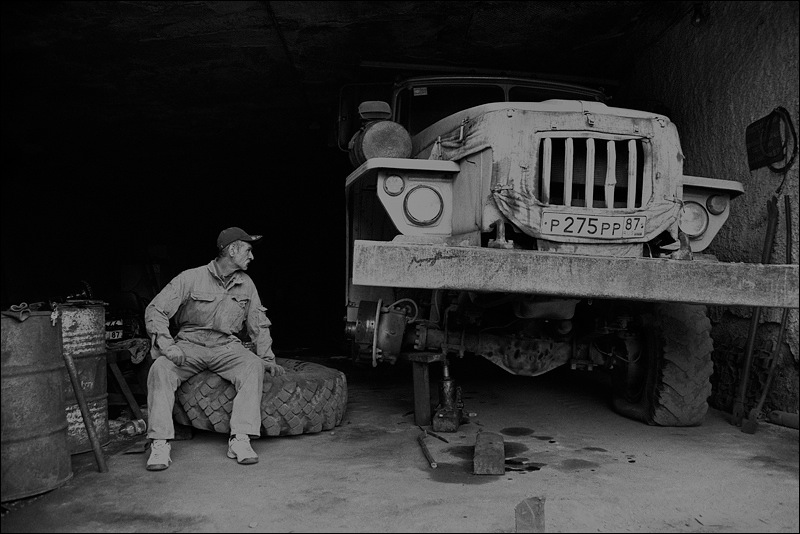 suggested fixes
"lazyload" attribute
"elements" attribute
make LINK valid w/in BODY
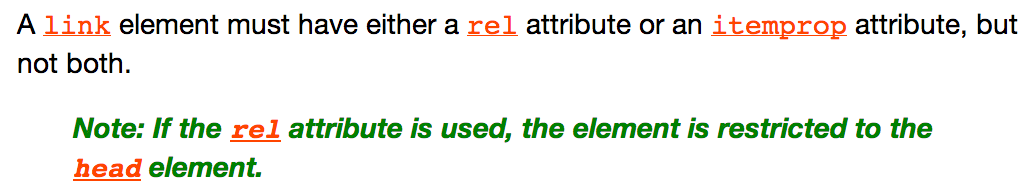 flickr.com/photos/chudo1909/6979697127
[Speaker Notes: http://www.whatwg.org/specs/web-apps/current-work/multipage/semantics.html#the-link-element
other bg photo: https://www.flickr.com/photos/hanspetermeyer/9146936834]
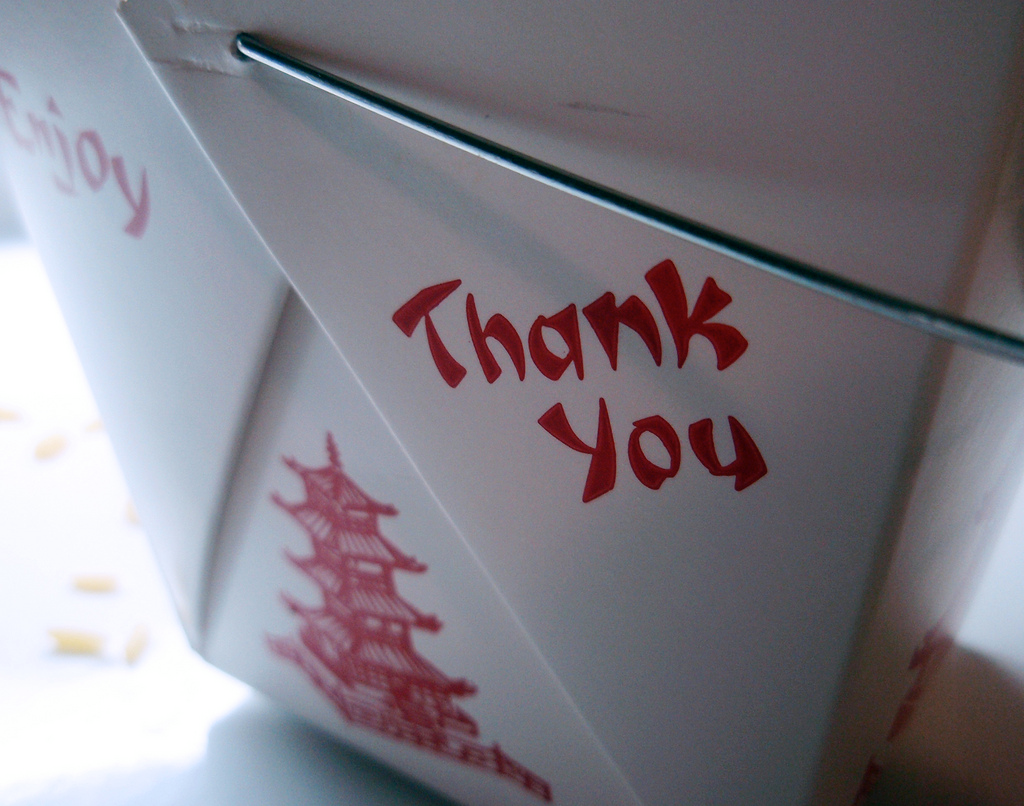 takeaways
HTML Imports block rendering
workarounds (hacks) exist
need to change the spec
check your site for Frontend SPOF
[Speaker Notes: flickr.com/photos/myklroventine/4062102754/]
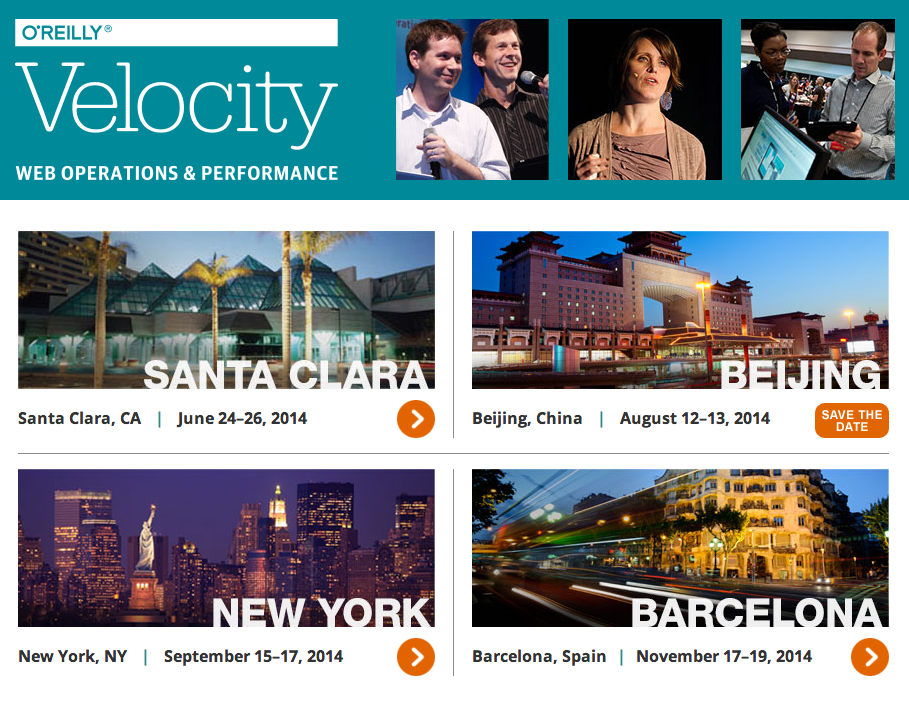 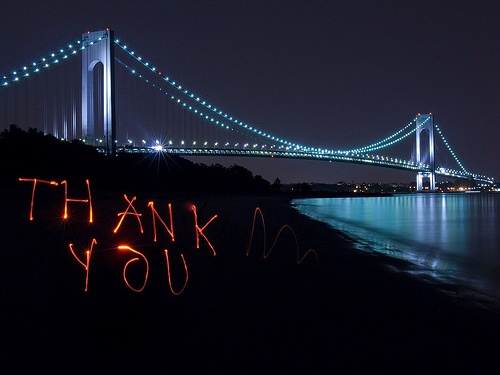 Steve Souders
@souders
stevesouders.com/docs/sfwebperf-webcomp-20140429.pptx
[Speaker Notes: "thank you" by nj dodge: http://flickr.com/photos/nj_dodge/187190601/]